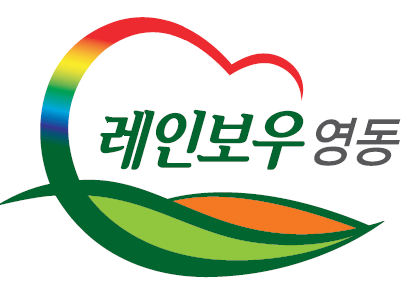 주간업무 추진계획
( 2024. 1. 22. ~ 1. 28.)
1. 제22대 총선 공약발굴 보고
1. 23.(화) 08:30 / 상황실
제22대 총선 공약반영 건의사업 보고 및 토론
   ※ 군수님 하실 일 : 보고회 주재
.
기 획 감 사 과
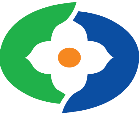 2. 2024년 정기 재산변동신고
1. 24.(수) ~ 2. 29.(목) / 공직윤리시스템 / 260명
고지거부신청 1. 1.(월) ~ 1. 31.(수)
.
3. 1월 2차 의원간담회
1. 25.(목) 10:00 / 위원회 회의실
영동군-충북테크노파크 간 업무협약 외 9건
.